Enhanced Jc at both self and high field of MgB2 superconductor 
through co-doping route
M. Ranot1, Y. S. Oh1, S. H. Kang1, S. H. Jang2, D. Y. Hwang2, and K. C. Chung1

1Korea Institute of Materials Science, Changwon, Korea
2Kiswire Advanced Technology Ltd, Daejeon, Korea
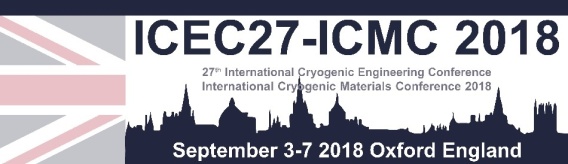 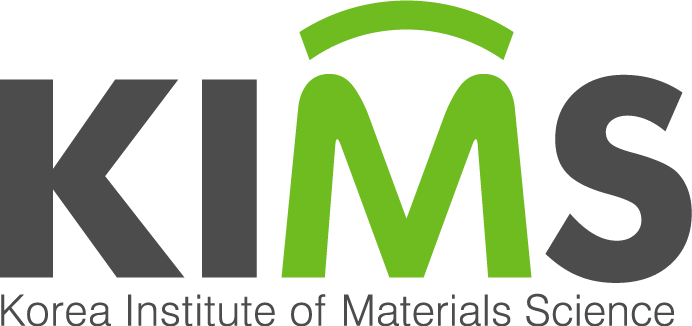 Carbon : Best dopant for MgB2
Solid-state mixing
Agglomeration of nano additives
Issue: homogeneous distribution
Nano additives are expensive
Wet-mixing process
Sugar coating of B powder
Reduction in self-field, Jc(H)
High MgO and high resistivity
Sugar (C6H12O6)-doped
nano SiC-doped
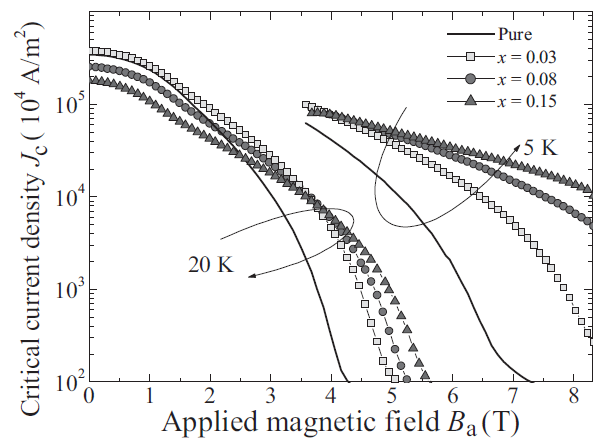 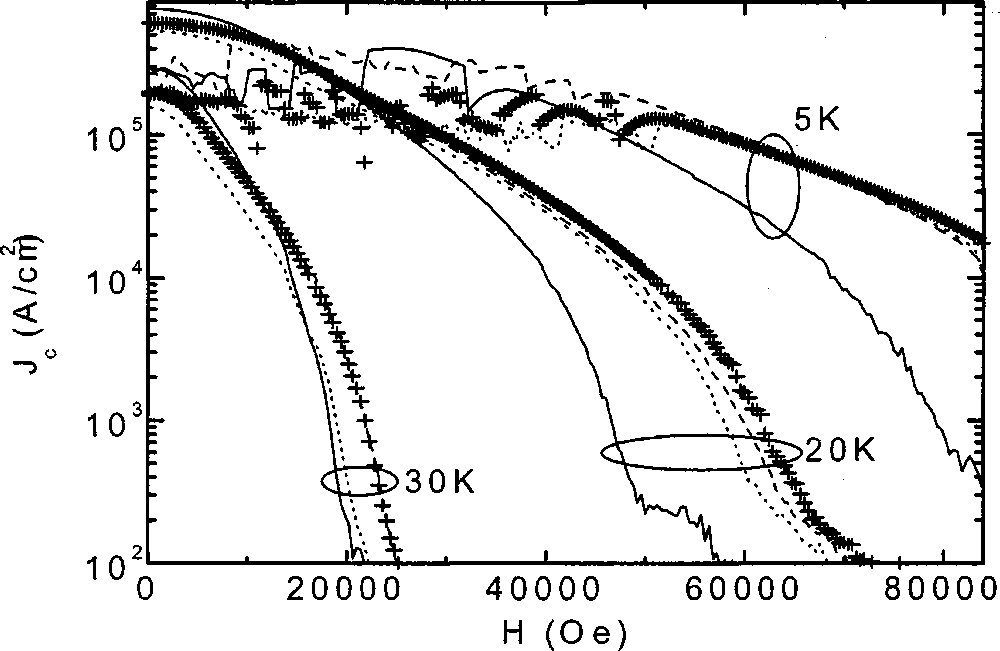 S. Zhou et al., Adv. Mater. 19, 1373 (2007)
S. X. Dou et al., APL 81, 3419 (2002)
Carbon : Best dopant for MgB2
Solution process
C coating on B by pyrolysis of PMMA
Jc(H) and Jc(0). Little reduction in Tc
C-encapsulated Boron
RF plasma technique
Gaseous source of C
Good Jc(H) performance
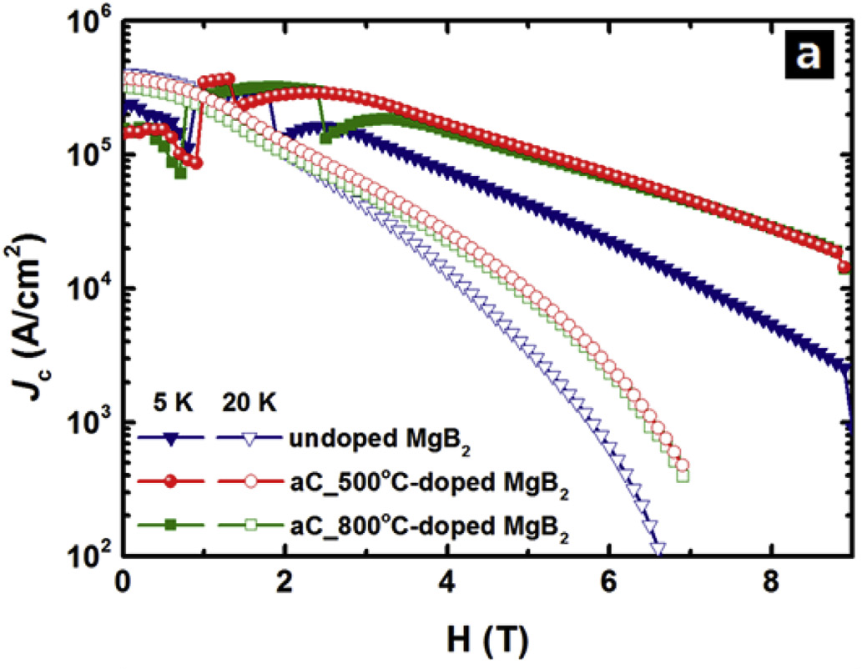 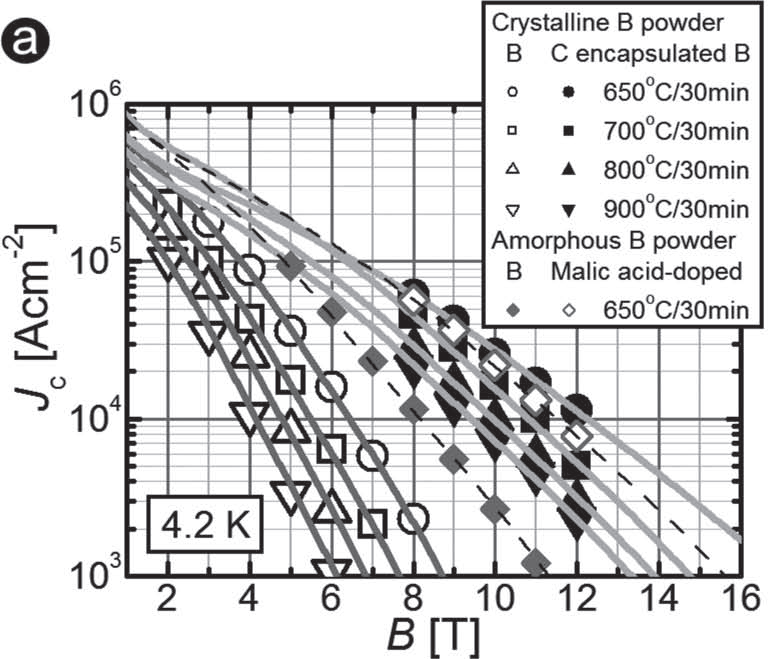 Ranot et al., JALCOM 724 (2017)  507
J.H. Kim et al., Adv. Mater. 23, 4942 (2011)
Motivation for this work
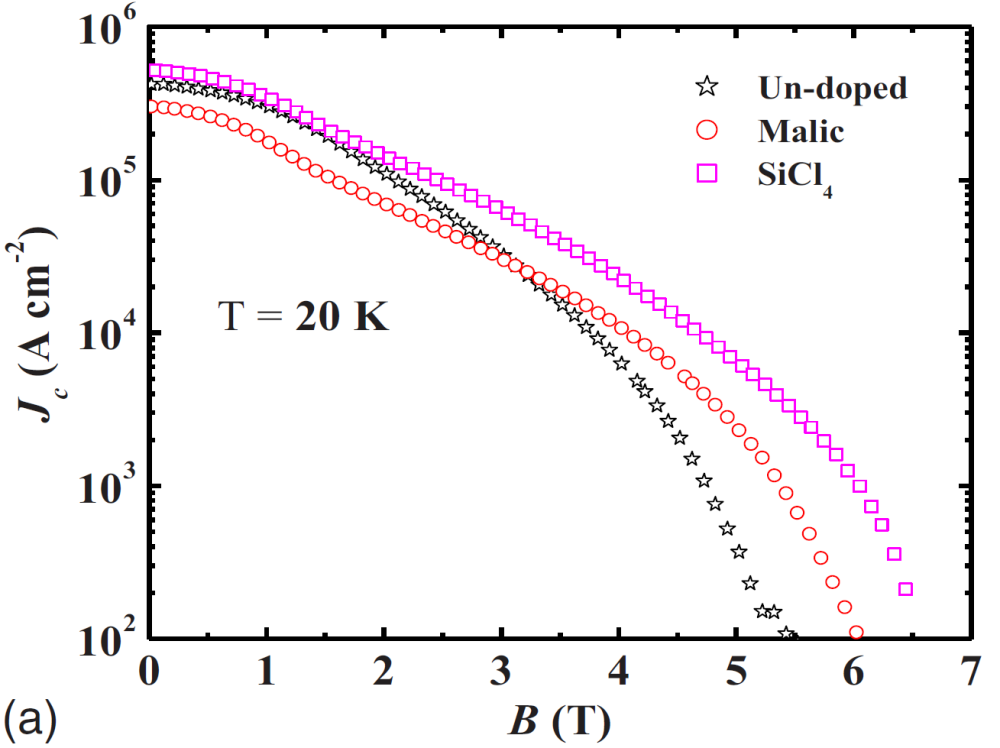 Why Chloroform (CHCl3) ?
Liquid source
     (i) easy for uniform mixing of powders
     (ii) no solvent required

Can be coat on B at R.T.

Free of oxygen (O)

Cl and C co-doping effect

   Molar mass of each element in CHCl3
                       M(Cl) = 89.095 %
                       M(C)  = 10.061 %
                       M(H)  = 0.844 %
Wang et al., Phy. Rev. B 81, 224514 (2010)
Liquid doping source
Liquid SiCl4 free of Carbon

Better Jc, little reduction in Tc
Preliminary study
Addition approach
Coating approach
Mg + (B + CHCl3)
(Mg + B) + CHCl3
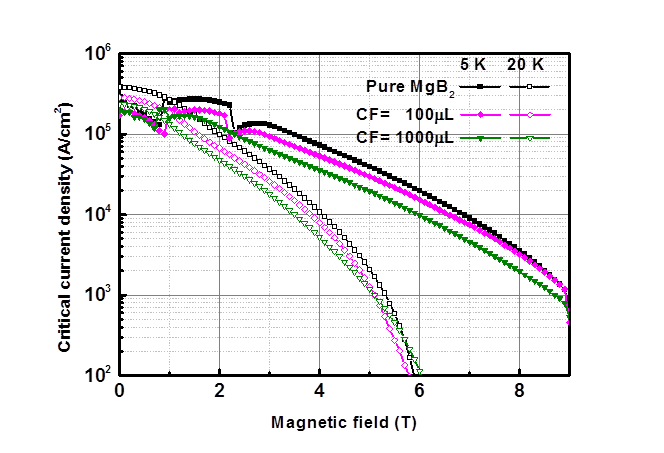 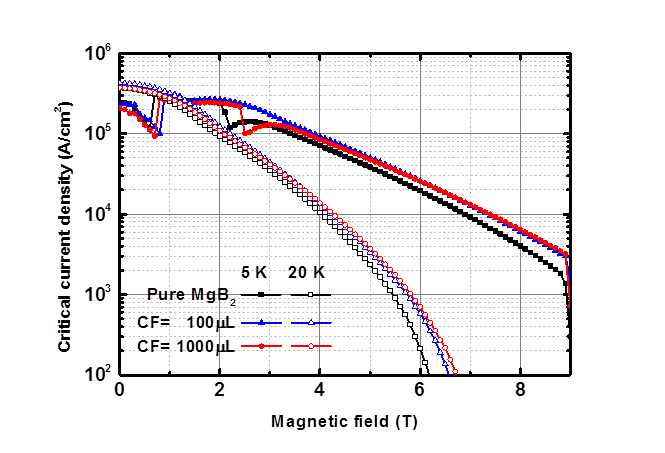 Coating approach more favorable for Jc enhancement 
    as compared to addition approach.
TEM for doped Boron
TEM for CHCl3 treated Boron
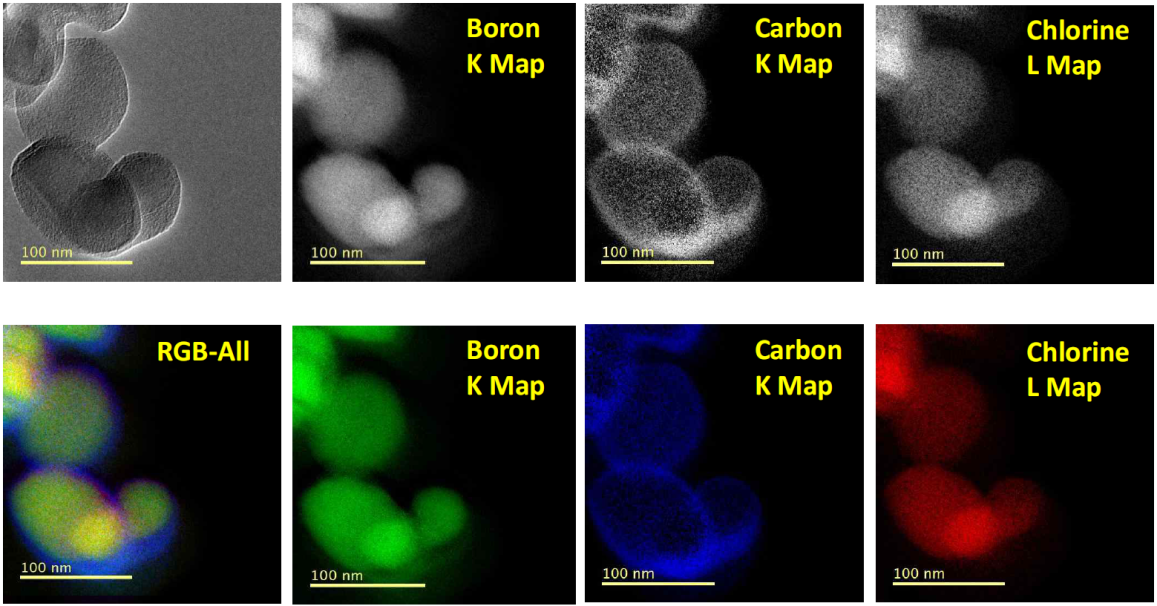 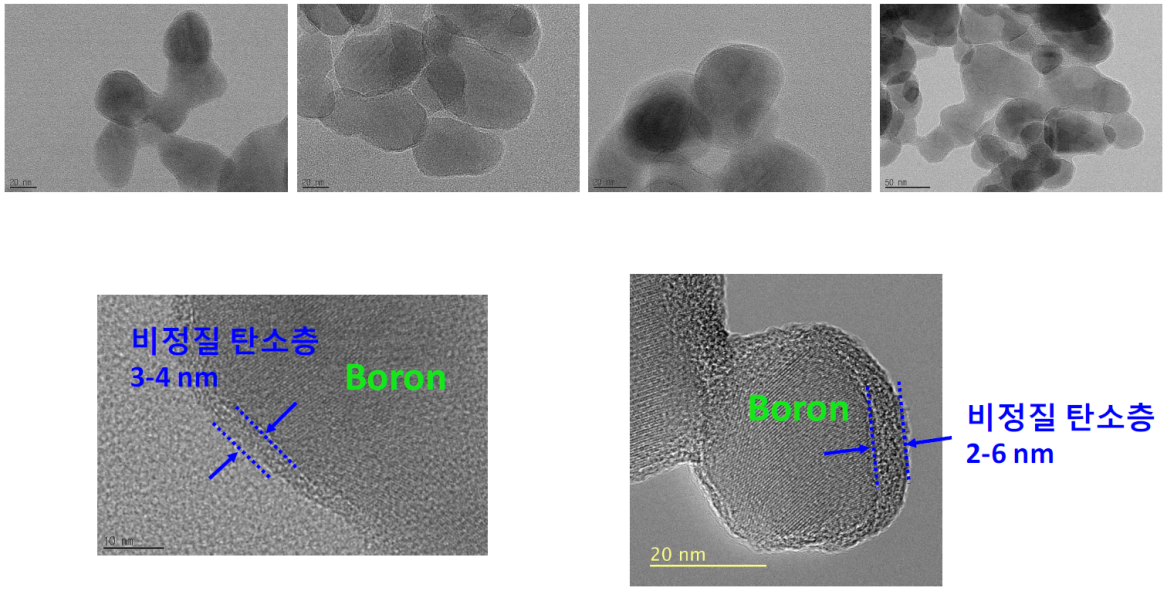 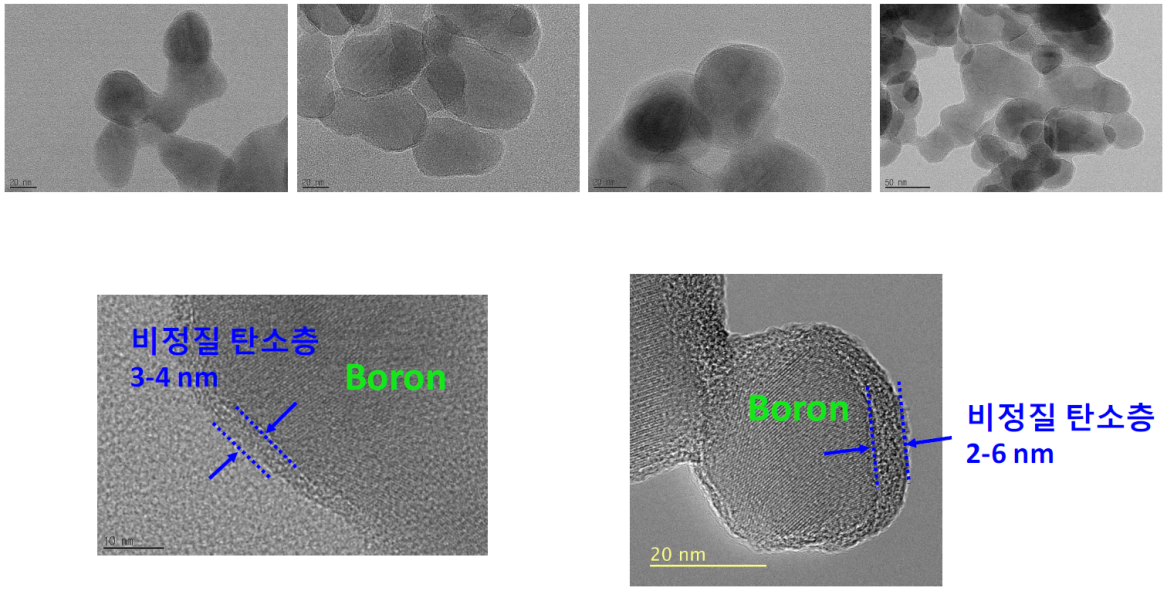 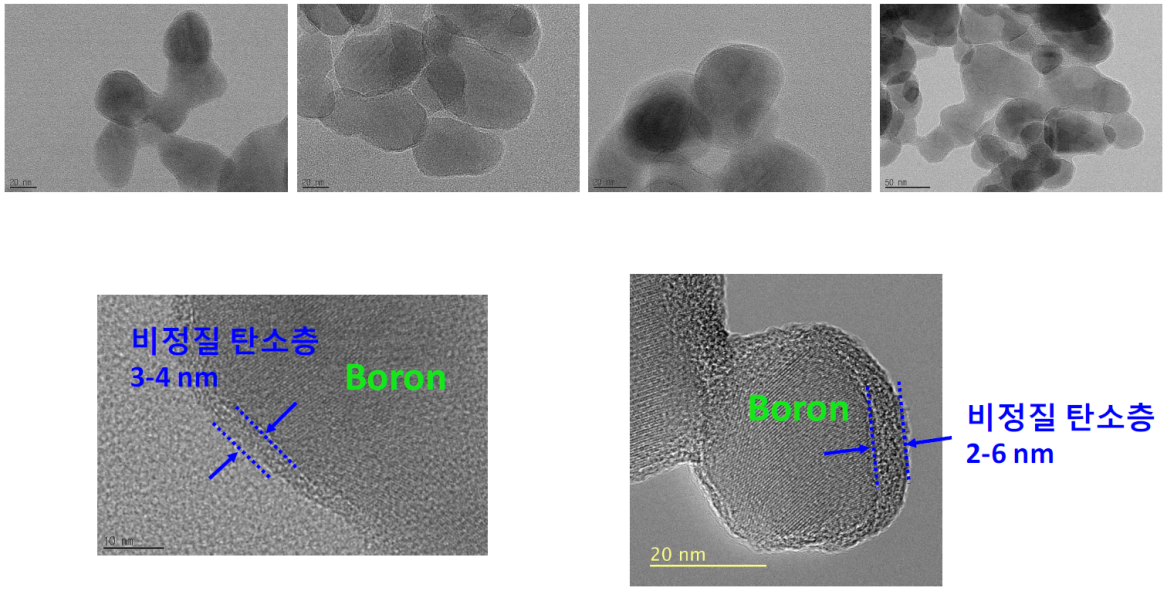 Amorphous
carbon
~3 nm
TEM, Elemental Mapping Analysis
~6 nm
Amorphous carbon layer formed on the surface of Boron powder
 Chlorine element also found inside the Boron
M-T curves of MgB2 with CHCl3
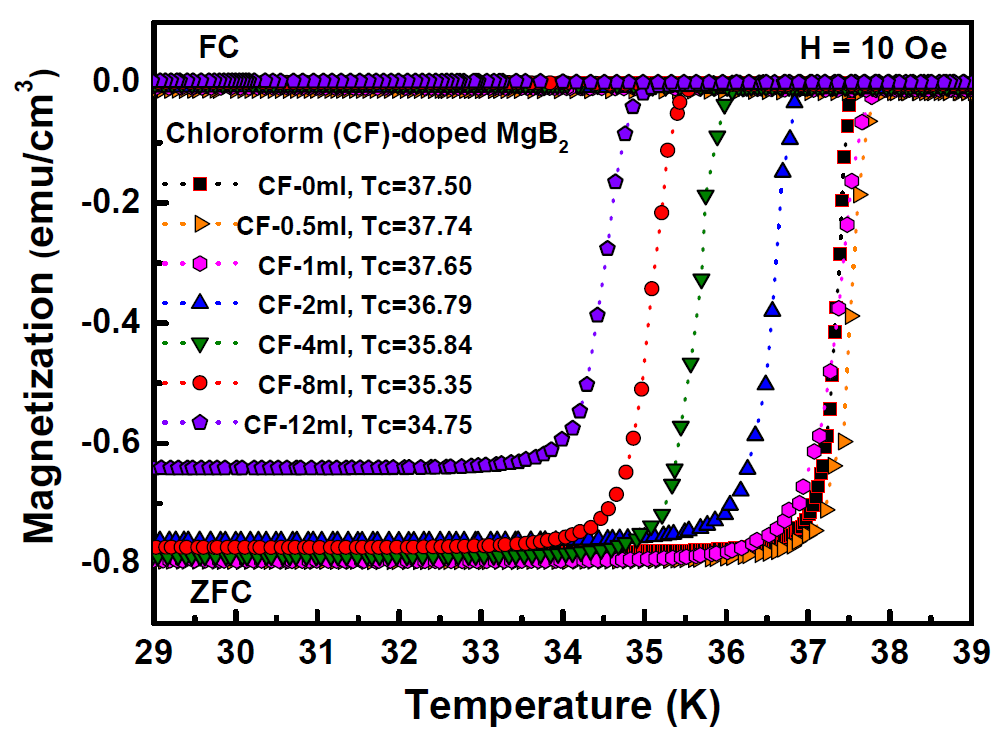 No noticeable change in Tc with chloroform less than 1ml
  Tc decreased when chloroform used more than 2 ml (Carbon substitution)
XRD patterns of MgB2 with CHCl3
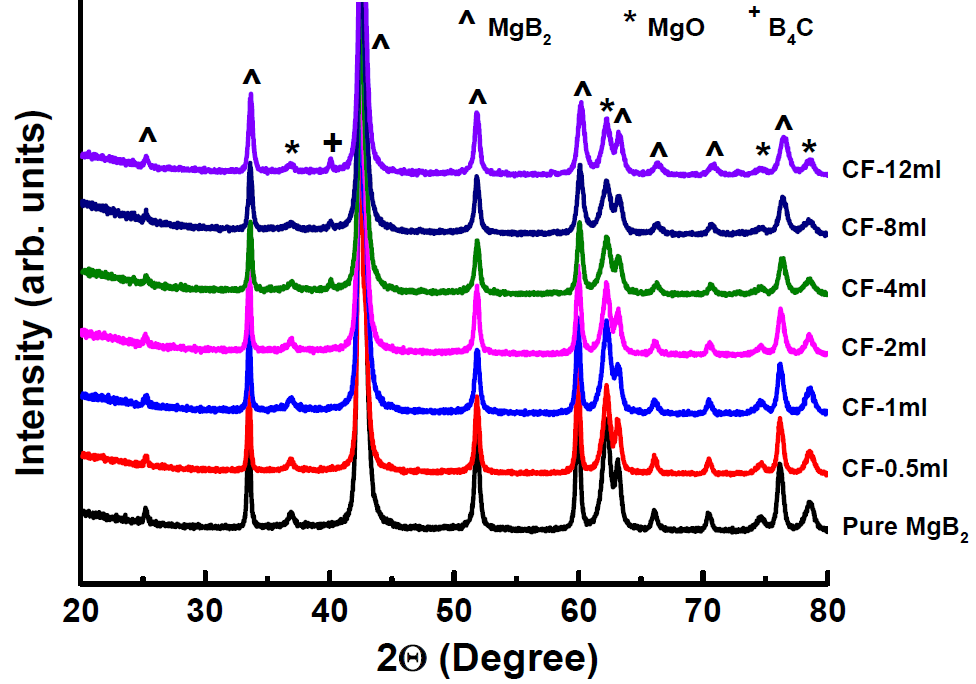 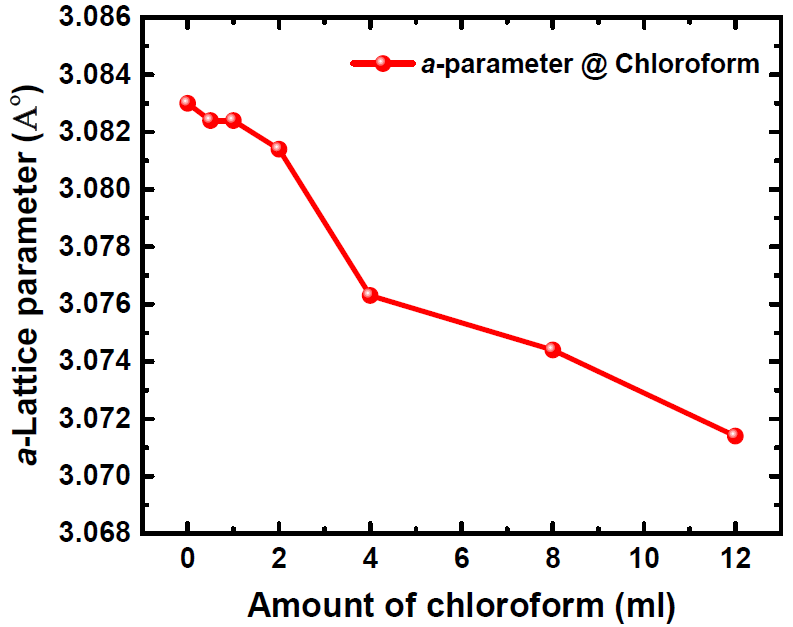 a-axis
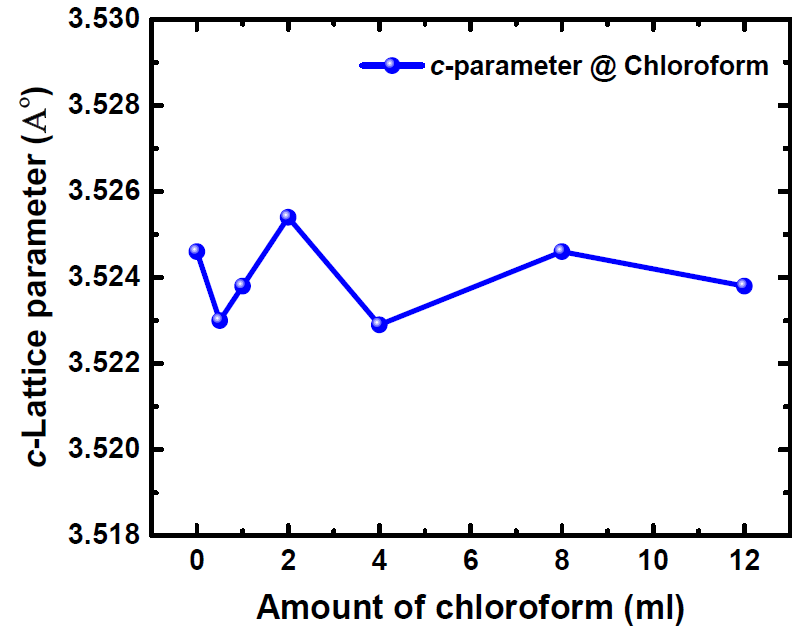 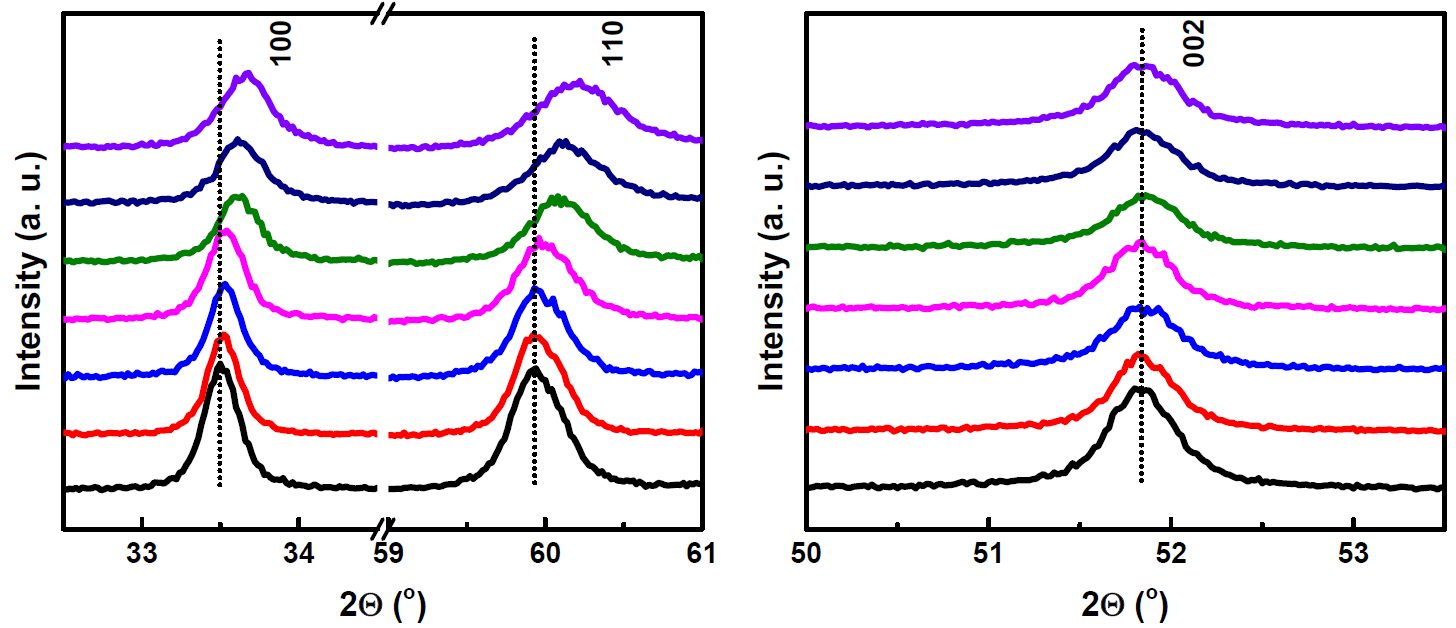 c-axis
Shift in (100) and (110) reflections towards higher angles, no shift in (002)
C & Cl element analysis of MgB2
CS Analyzer (CS744, LECO)
Calculated from XRD
EDS analysis
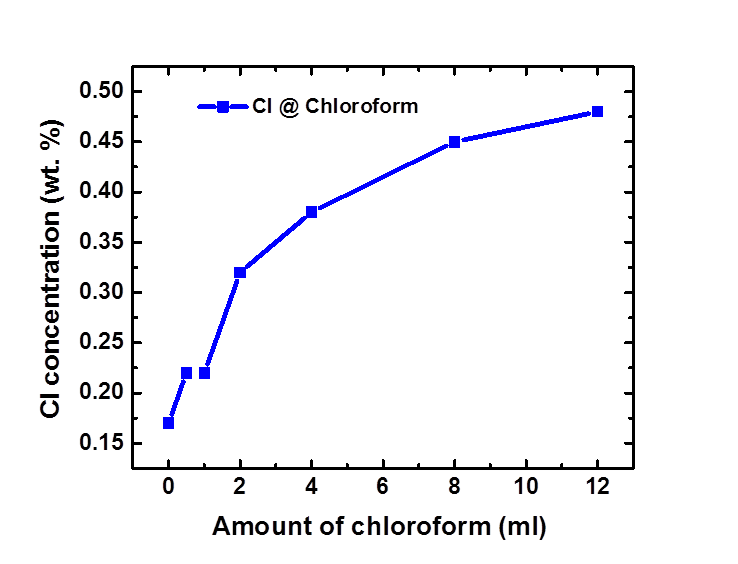 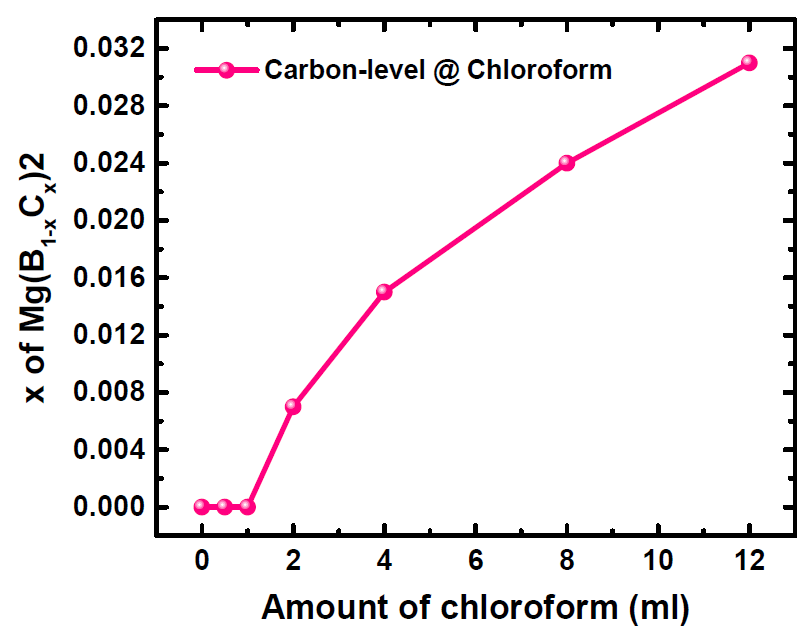 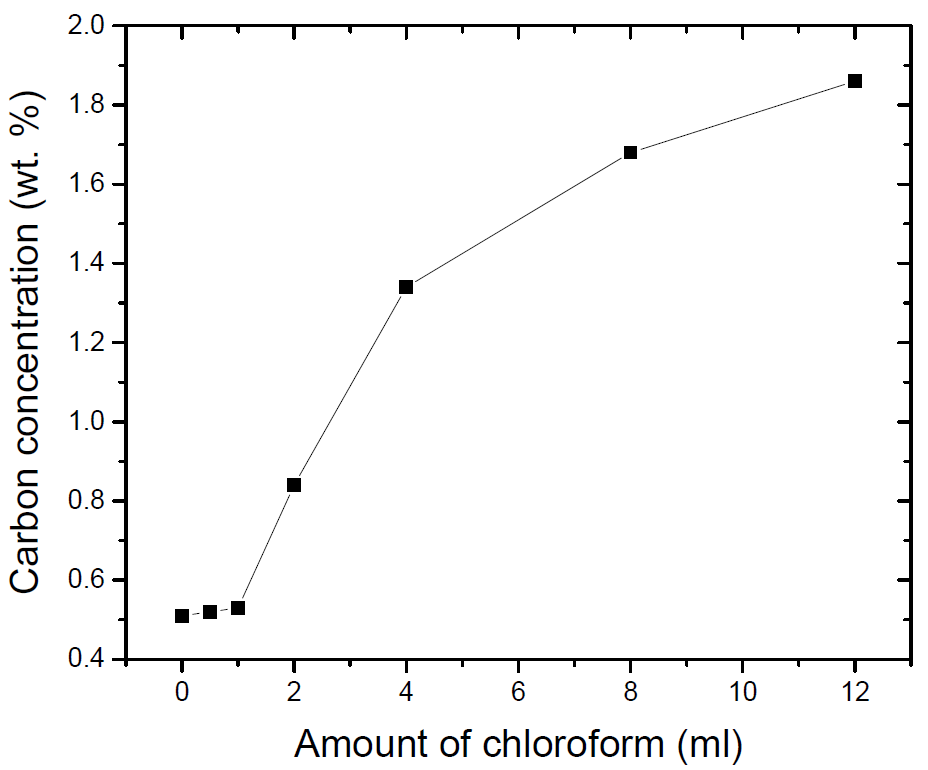 Carbon content
(calculated, at. %)
Carbon content
(measured, wt. %)
Chlorine content
(measured, wt. %)
Both C and Cl amount was found to be increased 
    upon increasing the doping level of chloroform.
Jc(H) properties of MgB2
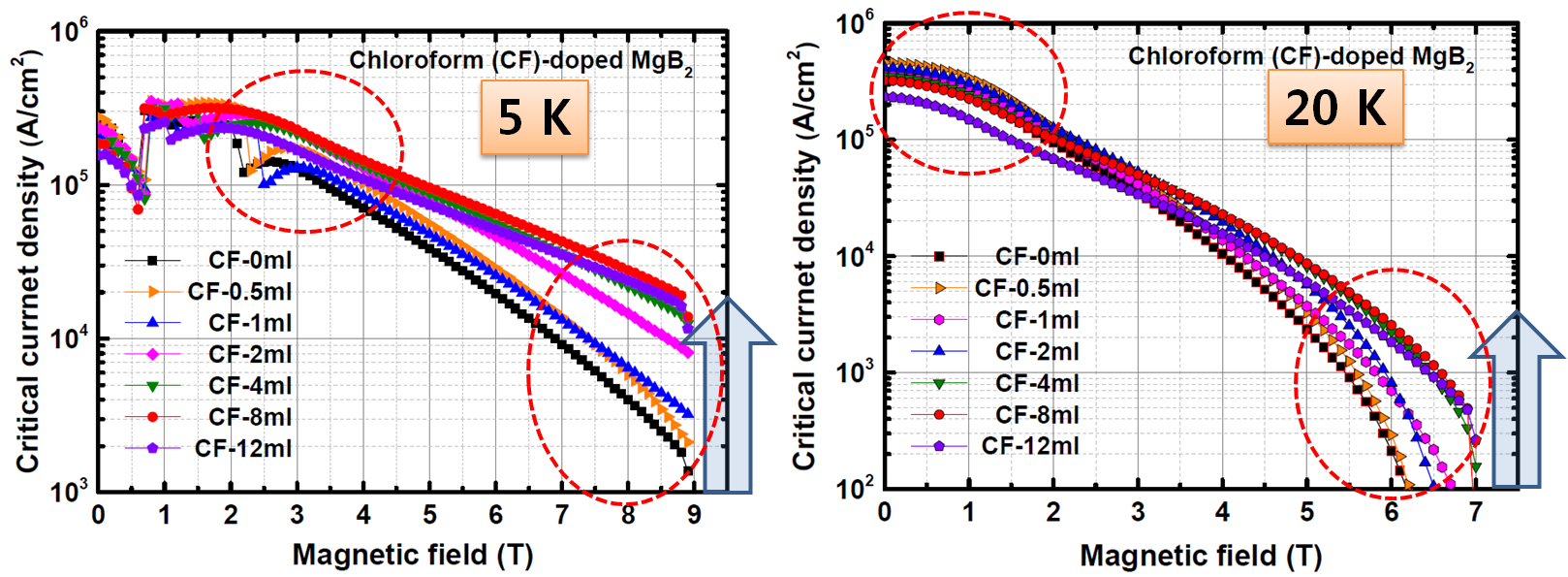 Systematic enhancement in Jc upon with the doping level of chloroform
  Improvement of Jc  both at low & high fields and 5 & 20 K
Conclusions
Chloroform-doped MgB2 bulk samples were prepared
    using coating approach.

 TEM elemental mapping confirms the presence of C and Cl
    on B powder. 

 Enhancement in Jc(H) was observed with CHCl3 doping
    as compared to un-doped MgB2.

 Enhancement could be attributed to the combined effect
    of C and Cl.
Acknowledgements
This work was supported by industrial Technology Innovation Program (Grant No. 10053590) funded by the Ministry of Trade, Industry and Energy (MOTIE), Korea
Thank you very much 
for your kind attentions
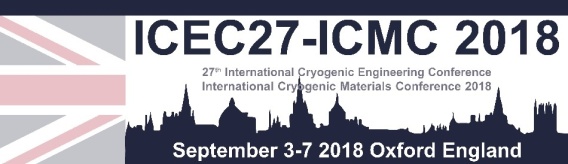 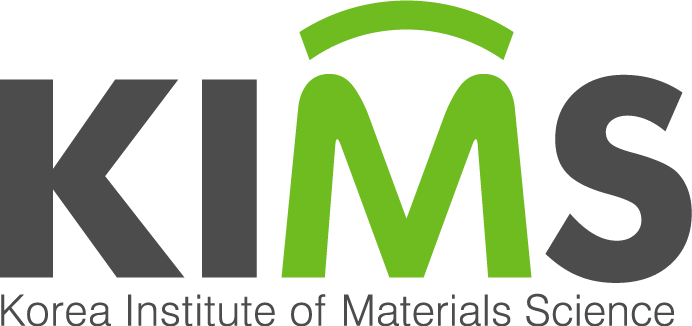 Jc-B property of MgB2 at 20 K
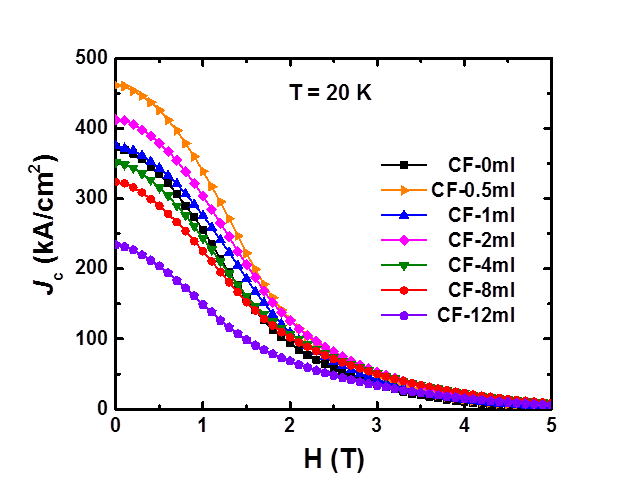 Jc at low-fields increased 
up to 2 ml of CHCl3 possibly due to the only Cl doping(?)
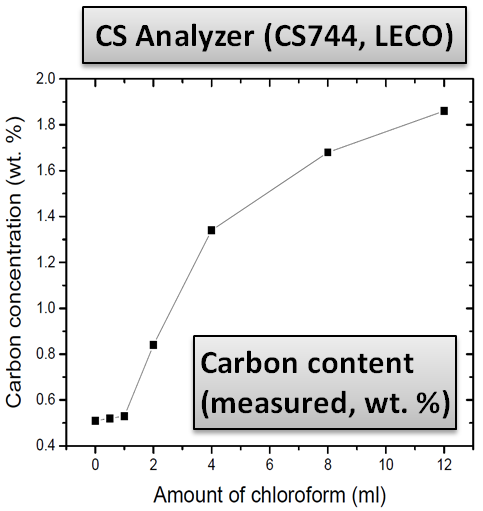 Flux pinning property
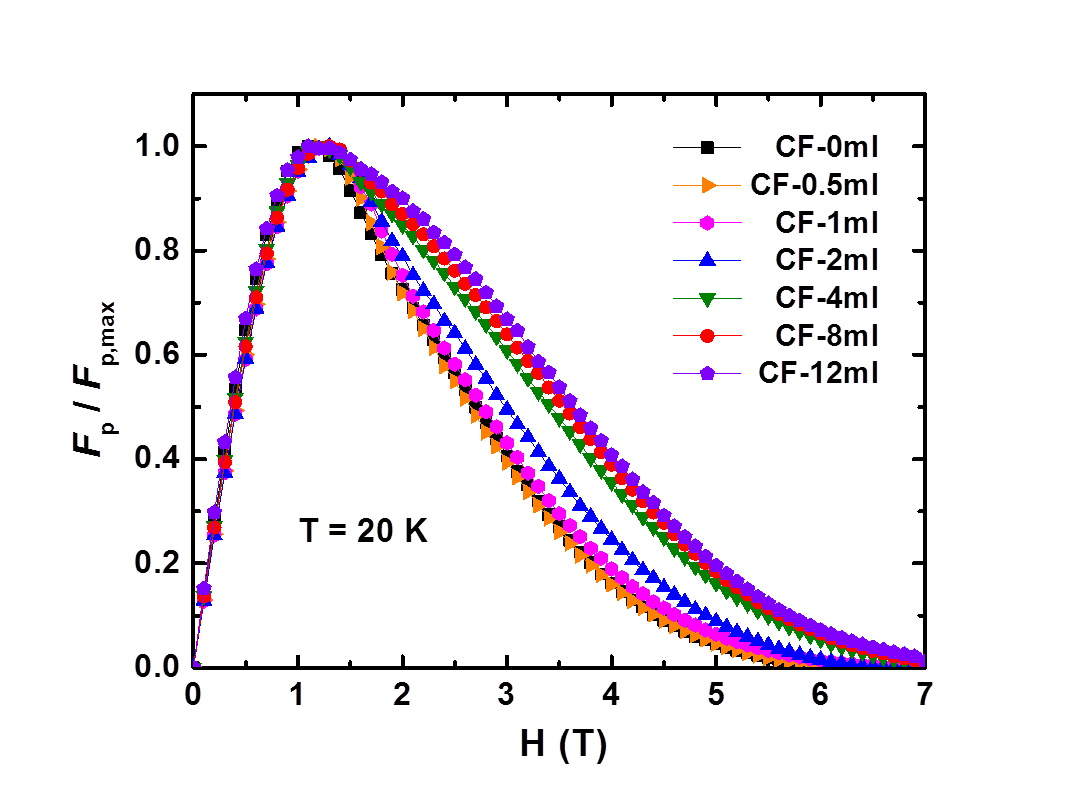 Doped samples showed much higher flux pinning force than that of un-doped MgB2.